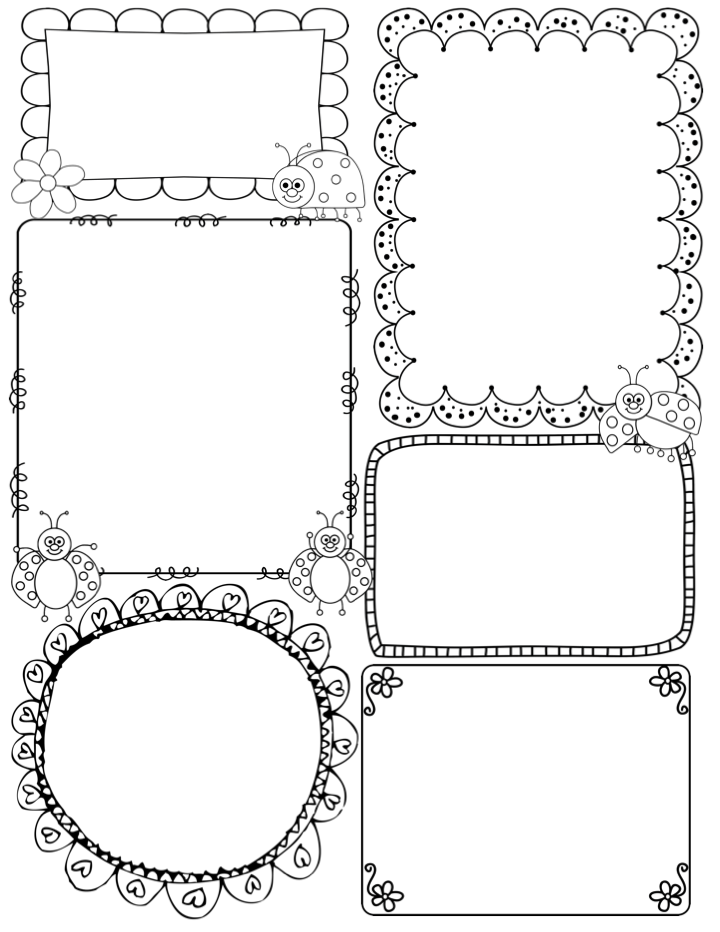 Ambitious Otters 
Newsletter

Week of: 4/11/16
Important Dates:. 

. 
\Our Mosi Trip is next Wednesday (April 20th). If you are packing their lunch please make sure it is in a disposable bag. These will not be refrigerated so please pack it accordingly. If you have any Questions about the field Trip please let me know!


* Our Mothers Day Tea will be Friday, May 6th at 2:30. We hope you can come!


. 
Visit Our class website At:http://mrsbbyrdsclass.weebly.com
In Reading…

Learning Goal: I can identify the main topic of an informational text and retail key details to support it. 

Students will need to identify the main topic of a text (plants need many things to live) and retail details to support it (they need sunlight to give it energy for photosynthesis)   

Phonics Skills:  oo
Spoon, balloon, broom, room

Power Words: build, carry, caught, cent, child
In Math…

Learning Goal: I Can subtract multiples of 10 from other Multiples 
of 10.


Students will be subtracting multipules of 10 ( 60-40) using tens and other subtraction strategies.!
In Writing…

Learning Goal: I can write a Narrative piece using details and in sequence.

Students will writing their own story about what it would be like to take a trip to the moon. They will need to have a character, settings, and details!
In Science…


Learning Goal: I Can understand that water, rocks, soil, and living things are found on Earths Surface. 

In Social Studies…

Learning Goal: I can Explain how to use the media center and other resources to help find answers to questions I have.